Djúpblátt haf
Frá Alexander Beck
Hvað var verkefnið mitt?
Og hvað er epoxy resin og diorama?
Hvað Er Epoxy Resin
hvarfgjarnar for fjölliður og fjölliður sem innihalda epoxy hópa
Hvernig var byrjunin
Og hverning gett það?
Erfiðleikar með verkefnið
Og Hvernig gekk eftir það
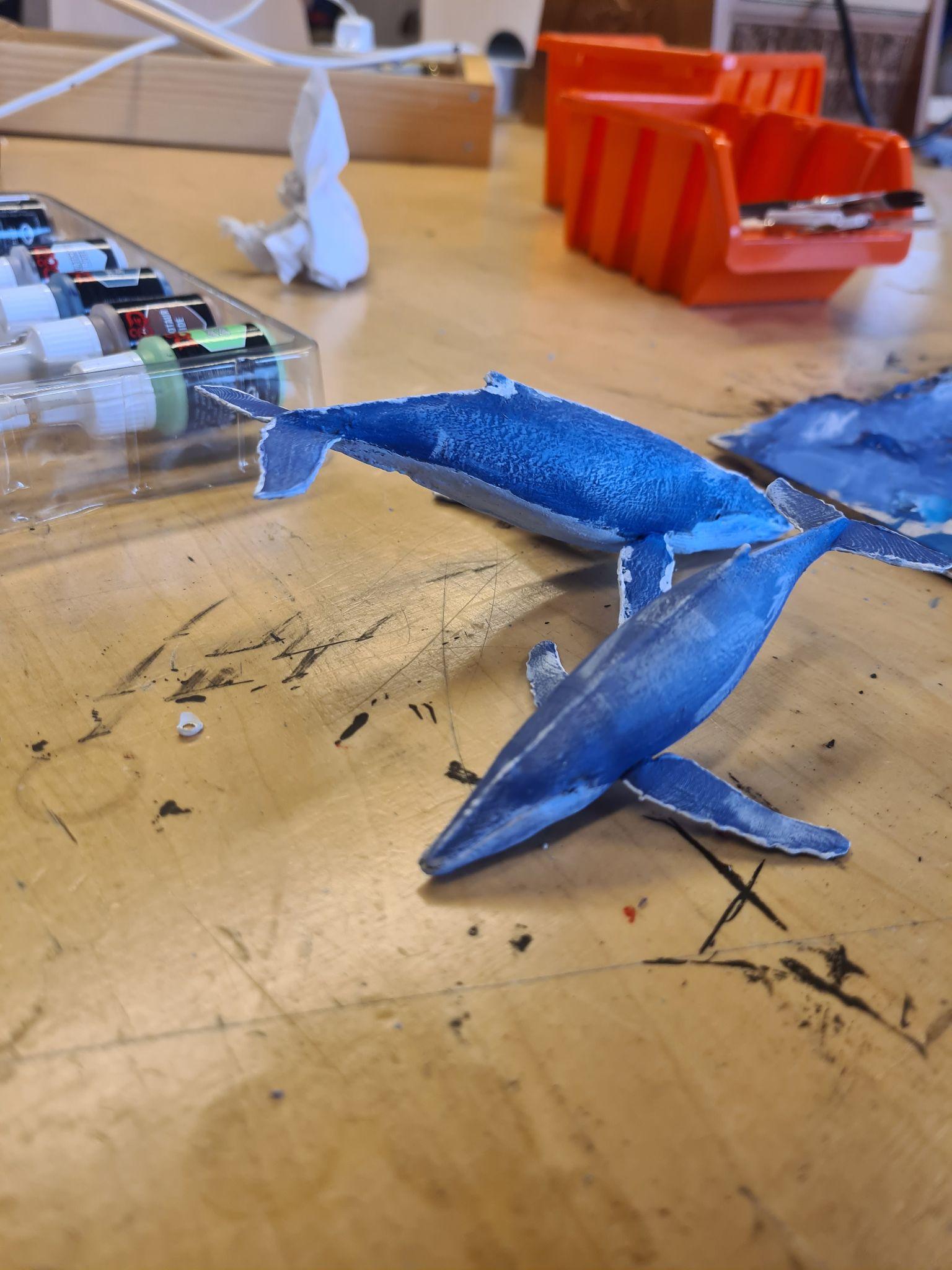 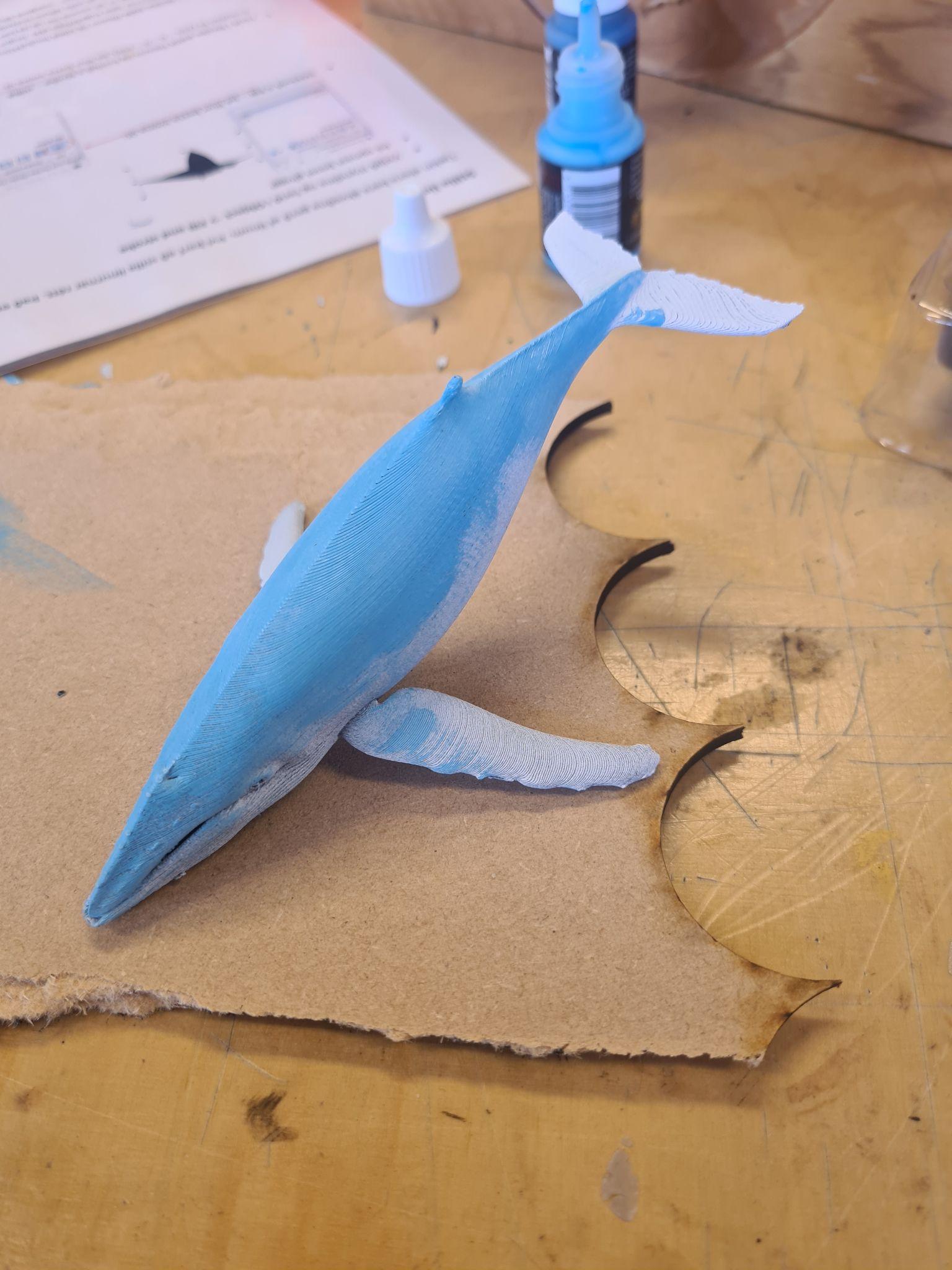 Málun Hvalina
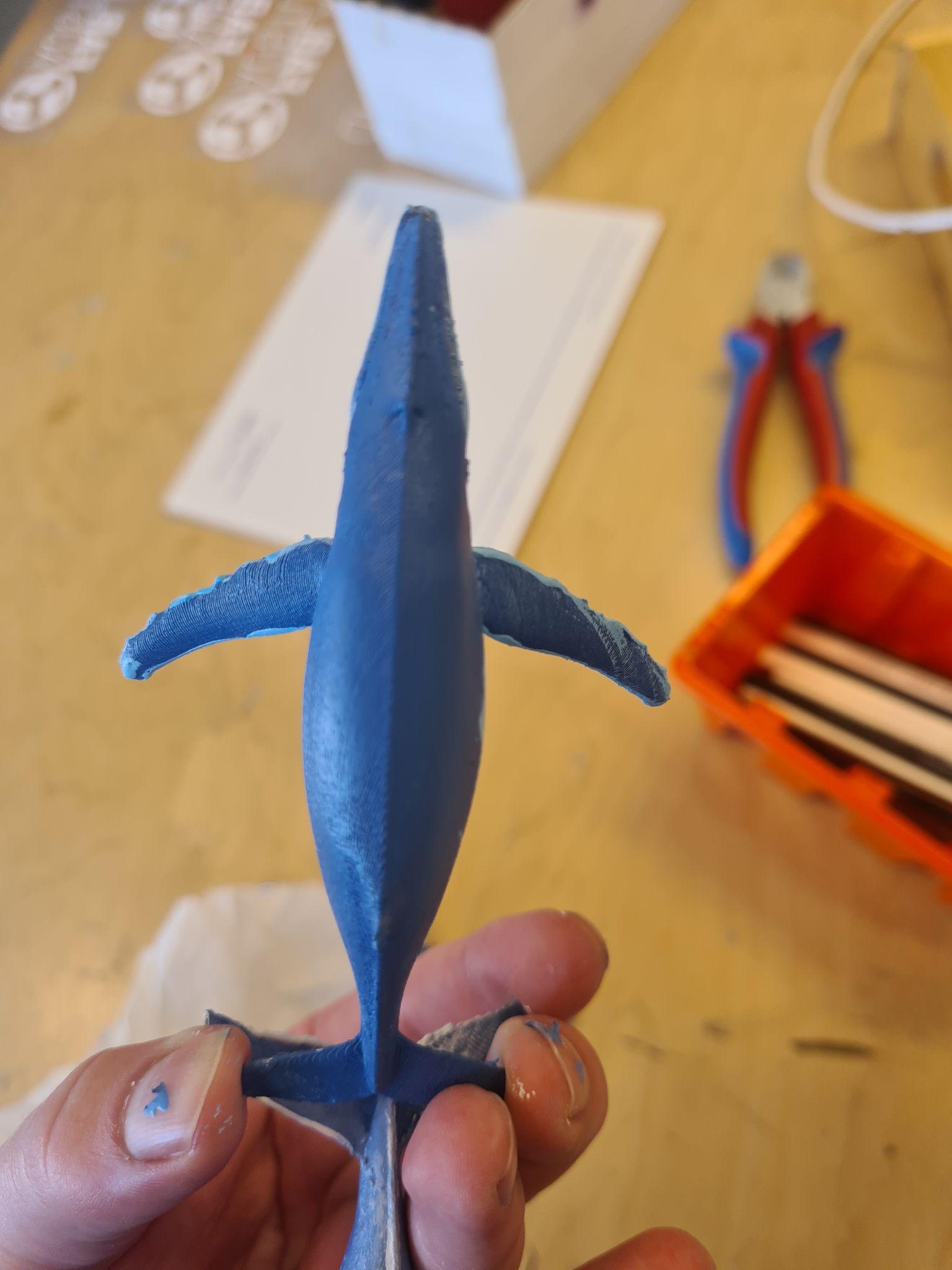 Plexigler Boxið
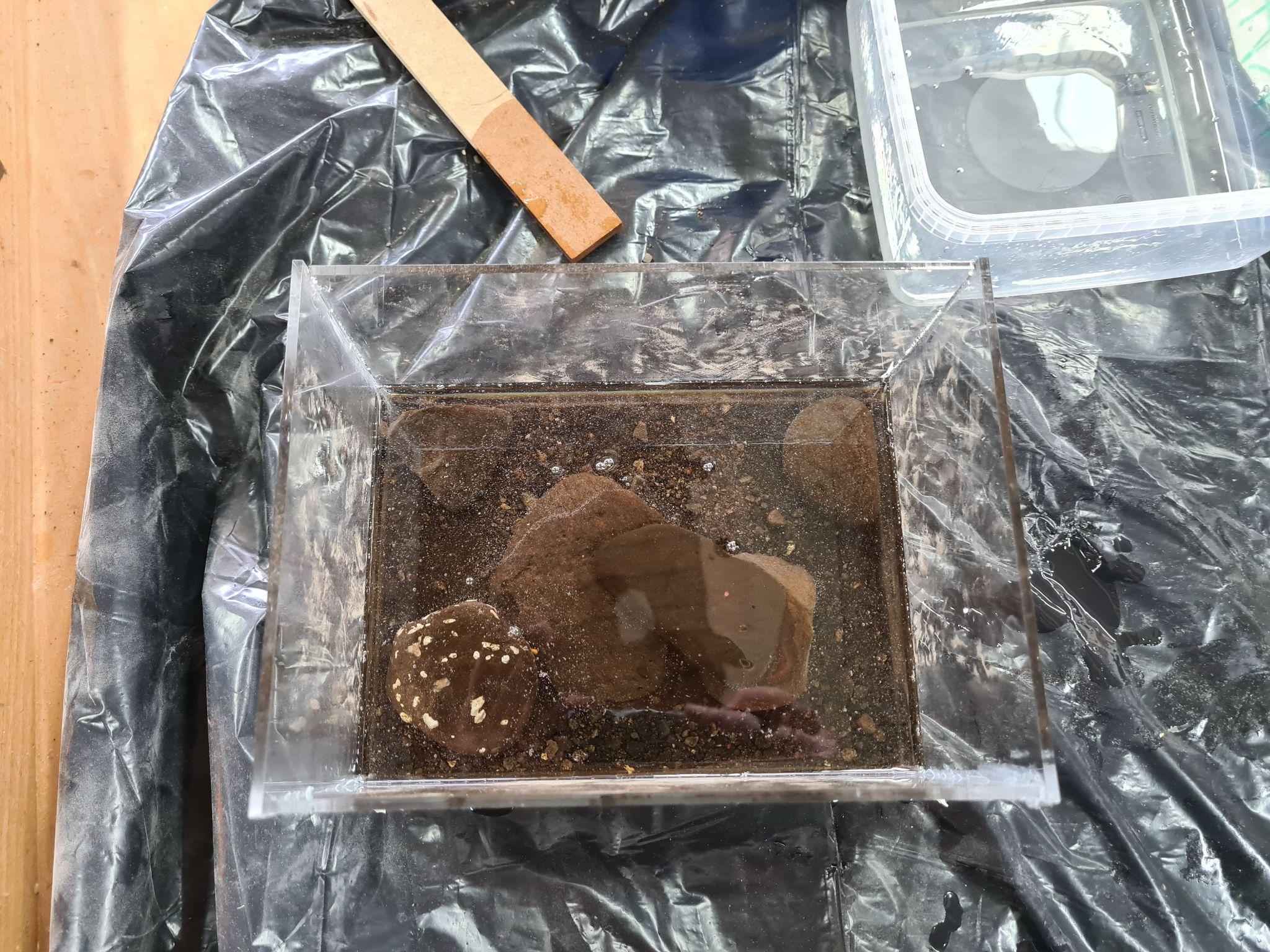 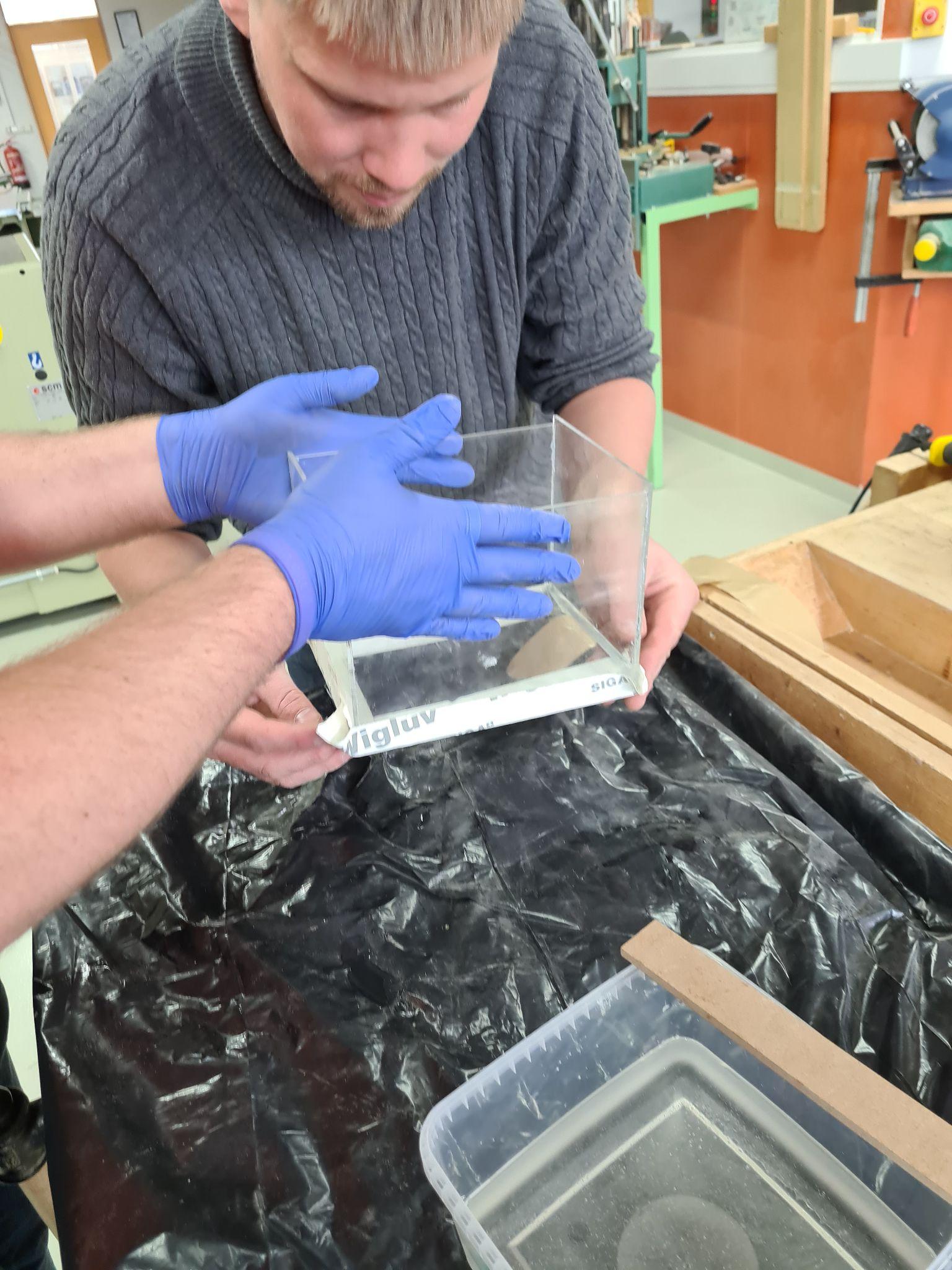 Hvað var það fyrir
Eftir Það var helt Epoxið
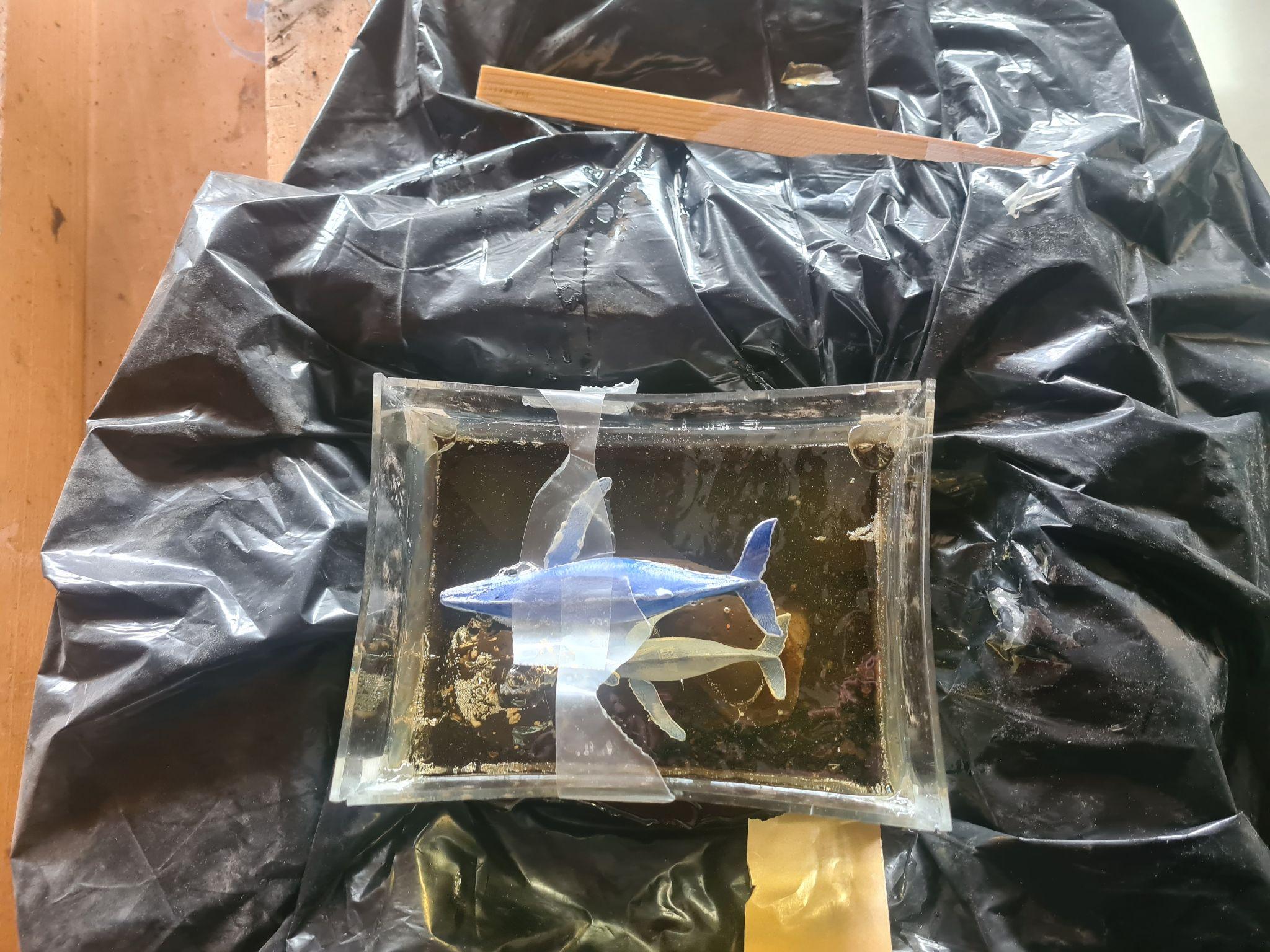 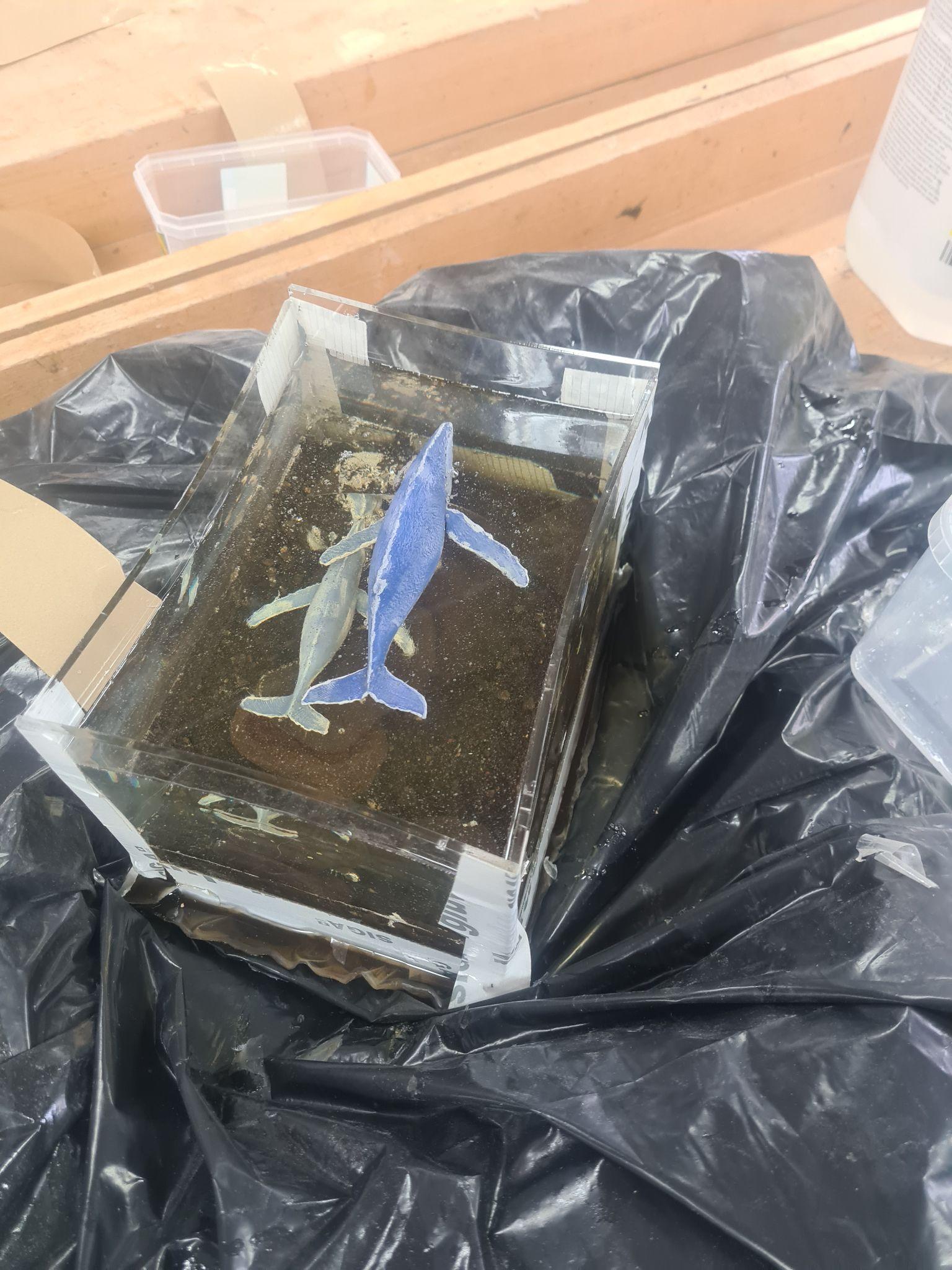 Þá gerðis…
þegar það var búið að herða
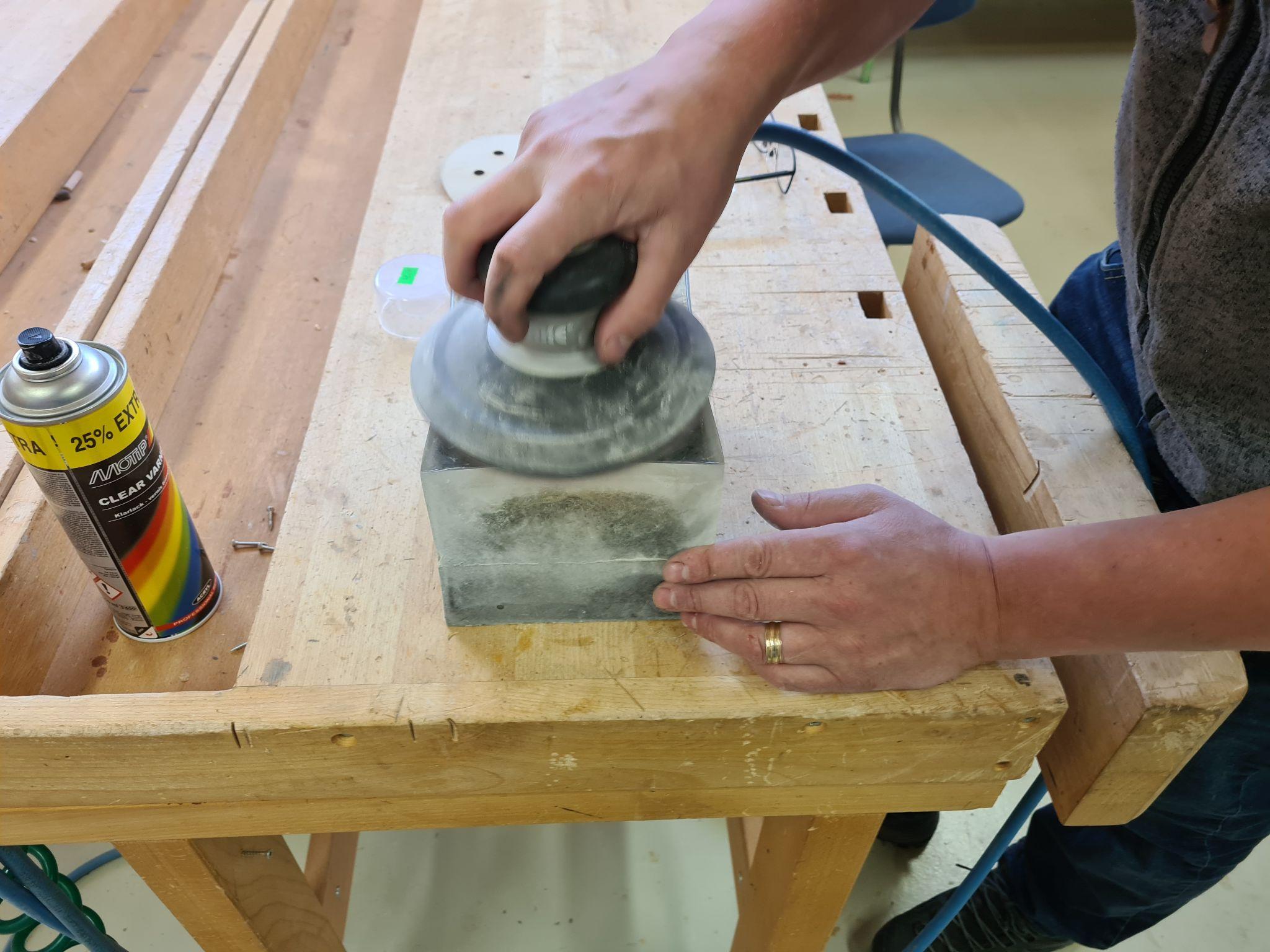 Þá var tími að…
Og að lokum...
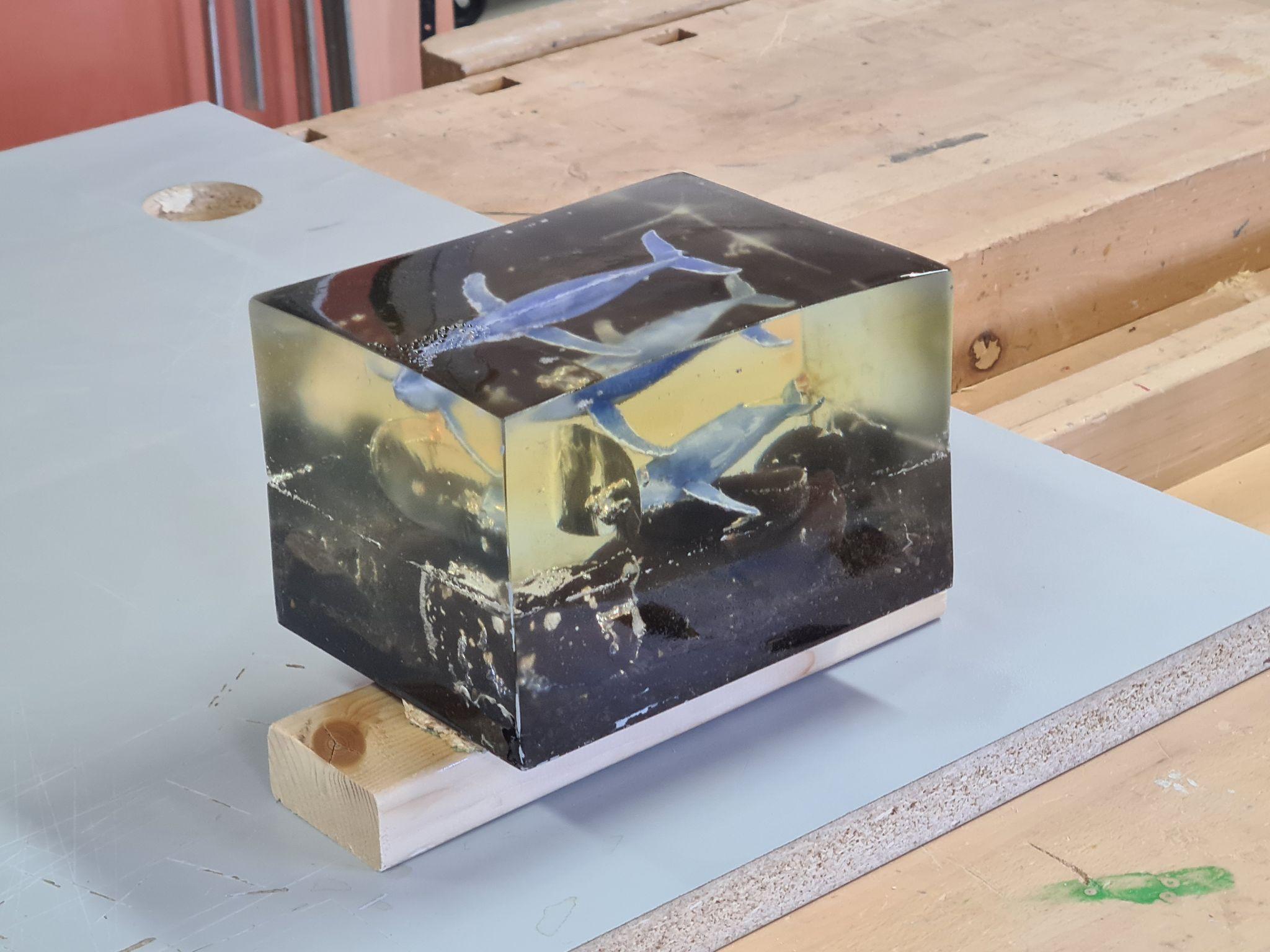 Mjög sérstakar þakkir til…
Eyþór Halldórsson Og Þorvarður Sigurbjörnsson
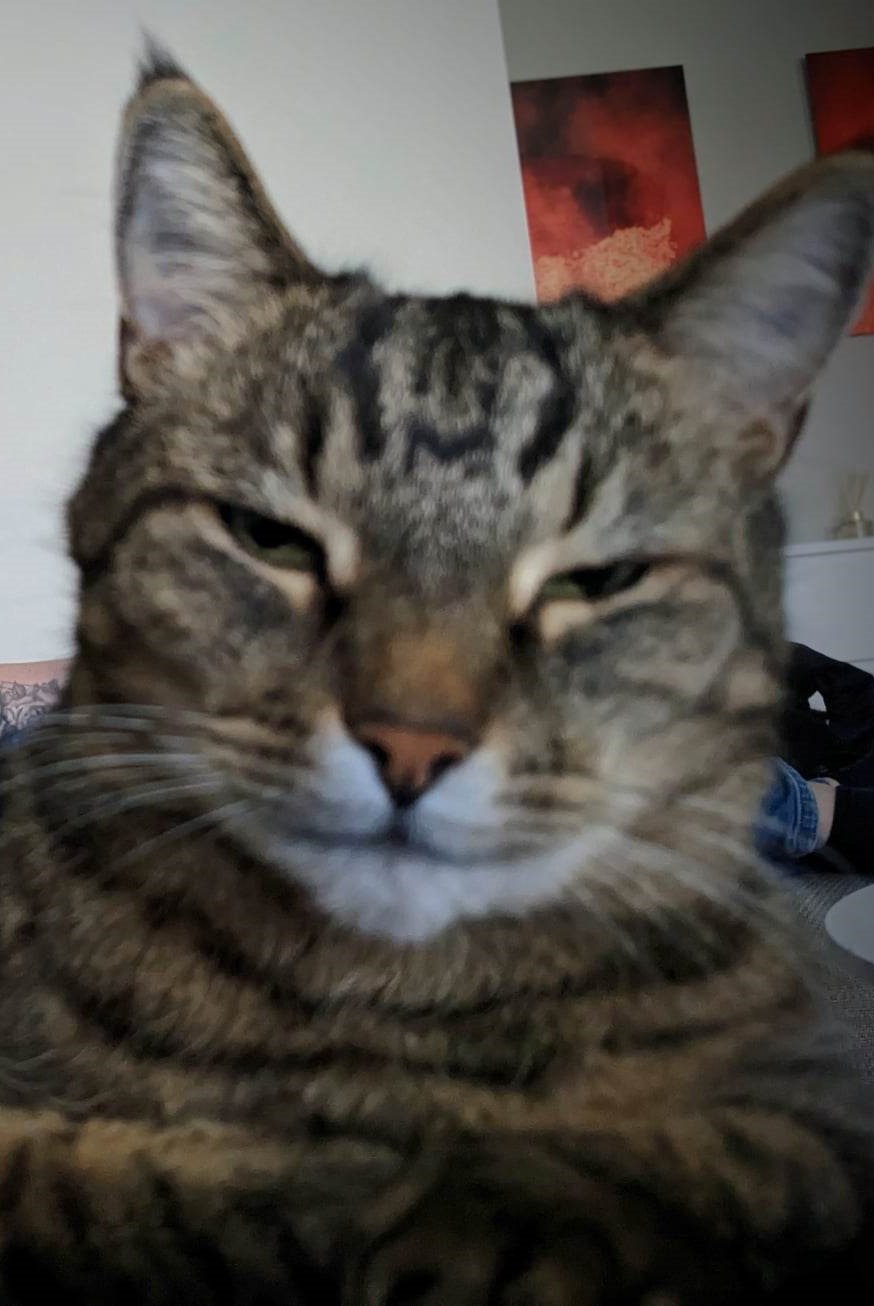 Þakka þér kærlega fyrir
Frá Alexander Beck